BCS Level 4 Certificate in Network Systems and Architecture Middleware
Network Engineer
11	Features of Middleware (2.5%)
11.1	Explain the key features of middleware. 
distribute and coordinate processing across many hardware and application platforms
provides a centralised location for ‘business logic’
provides a framework for the forwarding and queuing of transactions
Middleware
Software that functions as a conversion or translation layer 
Middleware is also a consolidator and integrator 
Enables one application to interface with another, which either runs on a different platform or comes from a different vendor
Middleware examples
transaction-processing monitors
message-oriented middleware
database middleware
application server middleware
web middleware
Transaction-processing monitors
Sitting between the requesting client program and the databases, it ensures that all databases are updated properly
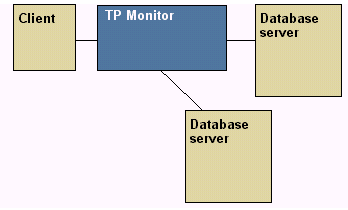 Messaging middleware
Messaging middleware provides a common interface and transport between applications
 If the target machine is down or overloaded, it stores the data in a message queue until it becomes available 
The messaging system may contain business logic that routes messages to the appropriate destinations and reformats the data as well
 Messaging middleware is similar to an e-mail messaging system, except that it is used to send data between applications
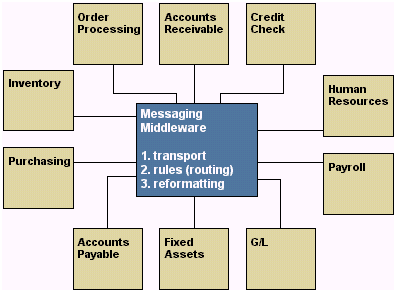 Message oriented middleware
Reasons for using a message-based communications protocol 
Ability to store (buffer), route, or transform messages while conveying them from senders to receivers
Monitoring and tuning performance
Client applications are relieved of every problem except that of sending, receiving, and processing messages
The middleware system handles issues like interoperability, reliability, security, scalability, and performance

https://www.ibm.com/uk-en/marketplace/secure-messaging
Database middleware
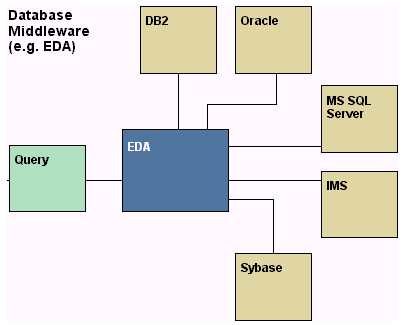 Provides a common interface between a query and multiple, distributed databases. 
It enables data to be consolidated from a variety of disparate data sources 
EDA (Enterprise data access)
IMS (a hierarchical database)
Application server middleware
A Web-based application server that provides interfaces to a wide variety of applications
Used as middleware between the browser and legacy systems. 
The browser can be used at desktops or on laptops when traveling
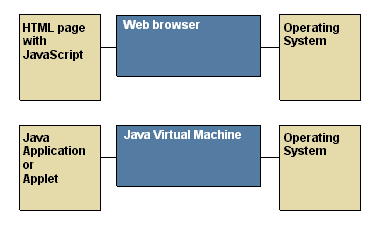 Middleware framework
Tools that support application development and delivery
Application frameworks that developers incorporate into their applications (eg Bootstrap)
A standard framework can be used to create automatic GUI creation tools
Web middleware
Acts as service between a browser and an application

Handling security – authentication
Verification – credit card authorization

Links a database system to a web server. 
allows users to request data from the database using forms displayed on a web browser
enables the web server to return dynamic web pages based on the user's requests and profile
Summary
11.1	Explain the key features of middleware. 
distribute and coordinate processing across many hardware and application platforms
provides a centralised location for ‘business logic’
provides a framework for the forwarding and queuing of transactions